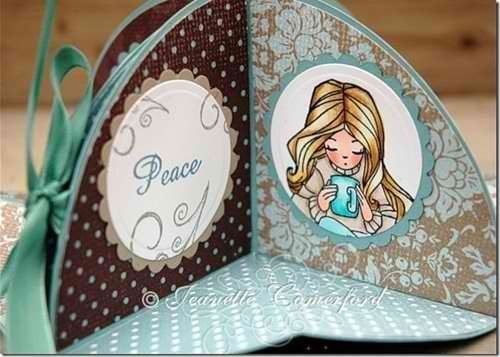 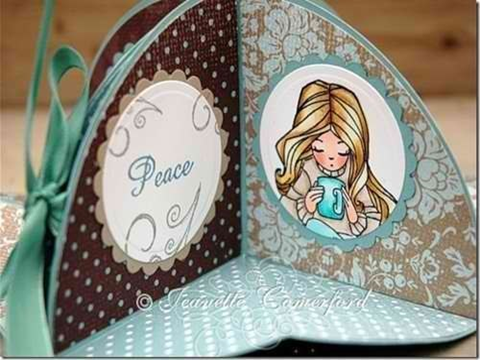 Материал взят с сайта: http://vk.com/club_roditelej